متى قمت بإجراء مكالمة !!مع من أجريت هذه المكالمة ؟
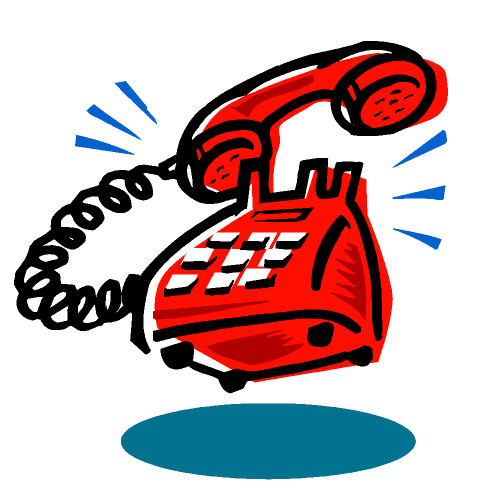 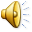 1
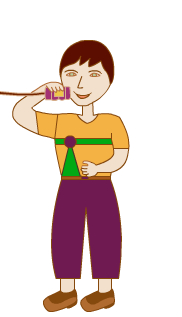 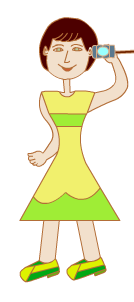 محمد اتصل بأخته سارة وتمت المحادثة على الشكل التالي:
عزيزي الطالب لتتعرف على المحادثة التي أجريت بينهما قم بالضغط على الرابط  ومن ثم على الرقم واحد
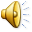 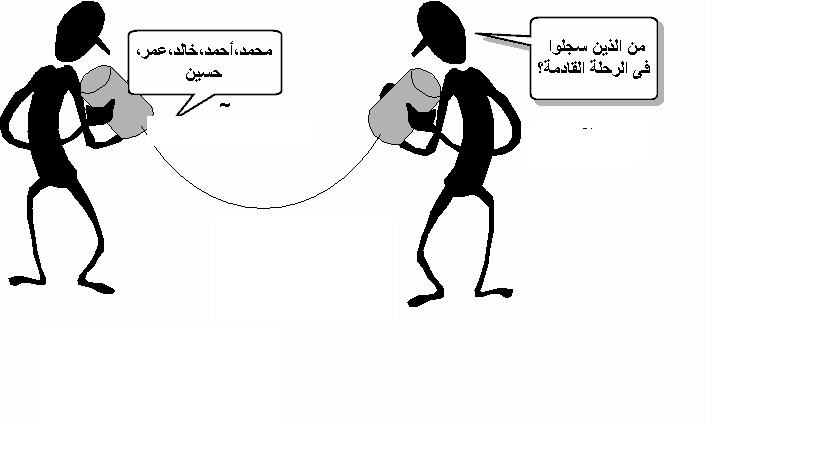 طلابي الأعزاء لنتعرف على معنى عملية الاتصال اضغط على الرابط التالي:
رابط
( اضغط على كلمة ”ماذا نعني التواصل“)
وحل السؤال الأول في ملف الوورد التالي
هل هناك حسب رأيكم من يساعدنا في عملية الاتصال !!
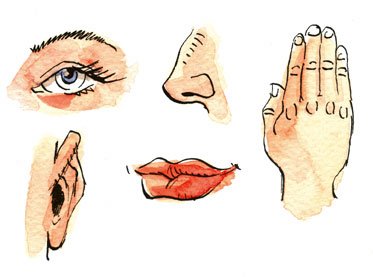 الرابط الأول.
الرابط الثاني.
اضغط على الرابطين بالتسلسل.
ما الوسائل التي تساعدنا في عملية الاتصال؟
اضغط على ملف الوورد (word ) التالي واجب على السؤال الثاني
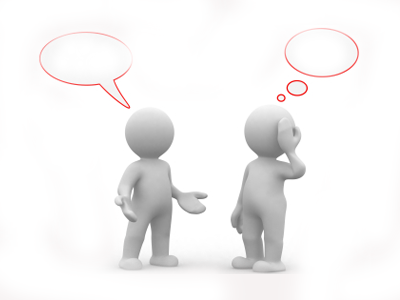 مُلخَص الدرس:الاتصال هو عملية نقل معلومات بين فردين بطرق مختلفة.عملية الاتصال هي:الحواس تساعدنا في عملية الاتصالوسائل الاتصال متعددة منها: الهاتف, الرسائل والراديو....
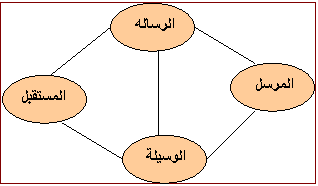 إلى اللقاء في الدرس القادم ..
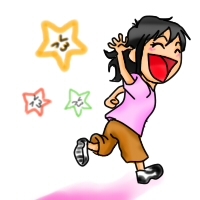